Answering Research Questions with Big Data from a MOOC
Theodore W. Frick, Ph.D.
Professor Emeritus, Department of Instructional Systems Technology, School of Education, Indiana University Bloomington

Cesur Dagli, Ph.D.
Instructional and Graphics Designer, Midwest and Plains Equity Assistance Center:Great Lakes Equity Center, School of Education,  Indiana University-Purdue University Indianapolis

Rodney D. Myers, Ph.D.
Independent Scholar, Bloomington, Indiana


AECT Annual Convention
Jacksonville, FL
November 10, 2017
Overview
Value of MOOCs for Research
Disadvantages of typical past research on instructional effectiveness
Small convenience samples
Limited generalizability
Lack of replication
Advantages of well-designed MOOCs
MOOC:  Massive, Open, Online Course
Very large, representative samples
Broad generalizability
Relatively easy to replicate over time
Background of IPTAT:  Indiana University Plagiarism Tutorials and Tests
Mini-MOOC available worldwide since 2002
Millions of student users over first 14 years
Major redesign in 2015, using First Principles of Instruction (Merrill, 2013)
Results in big data:  During first 22 months since Jan., 2016, over
29 million page views of interactive instruction
347,000 registered users from 204 countries
280,000 passed a Certification Test
Results from Dagli (2017) study of IPTAT
Undergraduate and advanced high school students
Nearly 3 times as likely to pass their first Certification Test who reported successful prior completion of most tutorials (designed with First Principles of Instruction)
Compared with those who passed their first Test who reported they did not complete most tutorials
Graduate students (master’s and doctoral level)
Over 5 times as likely to pass their first Certification Test who reported successful prior completion of most tutorials 
Compared with those who passed their first Test who reported they did not complete most tutorials
Big data from IPTAT
Supports Merrill’s prediction that First Principles of Instruction promote student learning
Wide generalizability of findings
86% of students from U.S. 
4% from China 
3% from Canada 
Remaining 7% from 201 other countries
Student level of education
82% Undergrad and advanced HS
18% Graduate (master’s/doctoral)
Background
Massive Open Online Courses (MOOCs)
Massive  Large number of participants (Anderson, 2013) 

Open      Free and open (Downes, 2007; Hylén, 2006; Schaffert & Geser, 2008). 

Online     The delivery of courses through the Internet (Anderson, 2013) 

Courses    Different than traditional face-to-face and online courses (Wiley, 2012)
Mini-MOOCs
Mini-MOOCs
“Tightly focused in terms of scope and aimed at specific skills that can be developed and testing using automated means available through the Internet” (Spector, 2014, p. 390)
IPTAT as a Mini-MOOC
IPTAT:  Indiana University Plagiarism Tutorials and Tests
Massive:  A large number of participants
Open:  Anyone can take this tutorial
Online:  Web-based tutorial with mastery tests
Not a course, per se—focused on how to recognize plagiarism, used as a learning resource by teachers and students worldwide
IPTAT Redesigned in 2015
Link:  
https://www.indiana.edu/~academy/firstPrinciples/

Available:  2016 to present
IPTAT Redesigned with First Principles of Instruction
4. APPLICATION
3.DEMONSTRATION
2. ACTIVATION
5. INTEGRATION
Watch Me!
Where Do I Start?
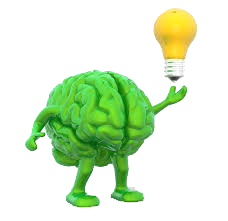 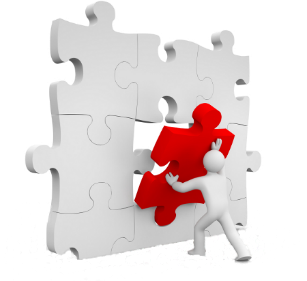 PROBLEM
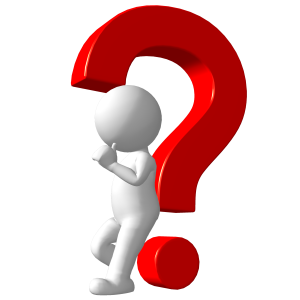 Let Me Do The Whole Task!
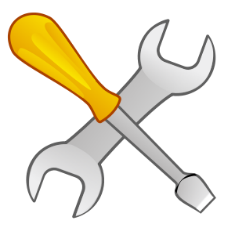 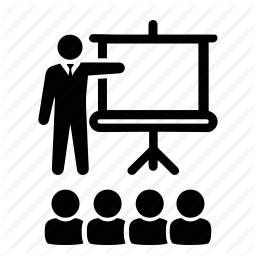 Let Me Do It!
Don’t Just Tell Me, Show Me!
Simple to Complex Task Sequence
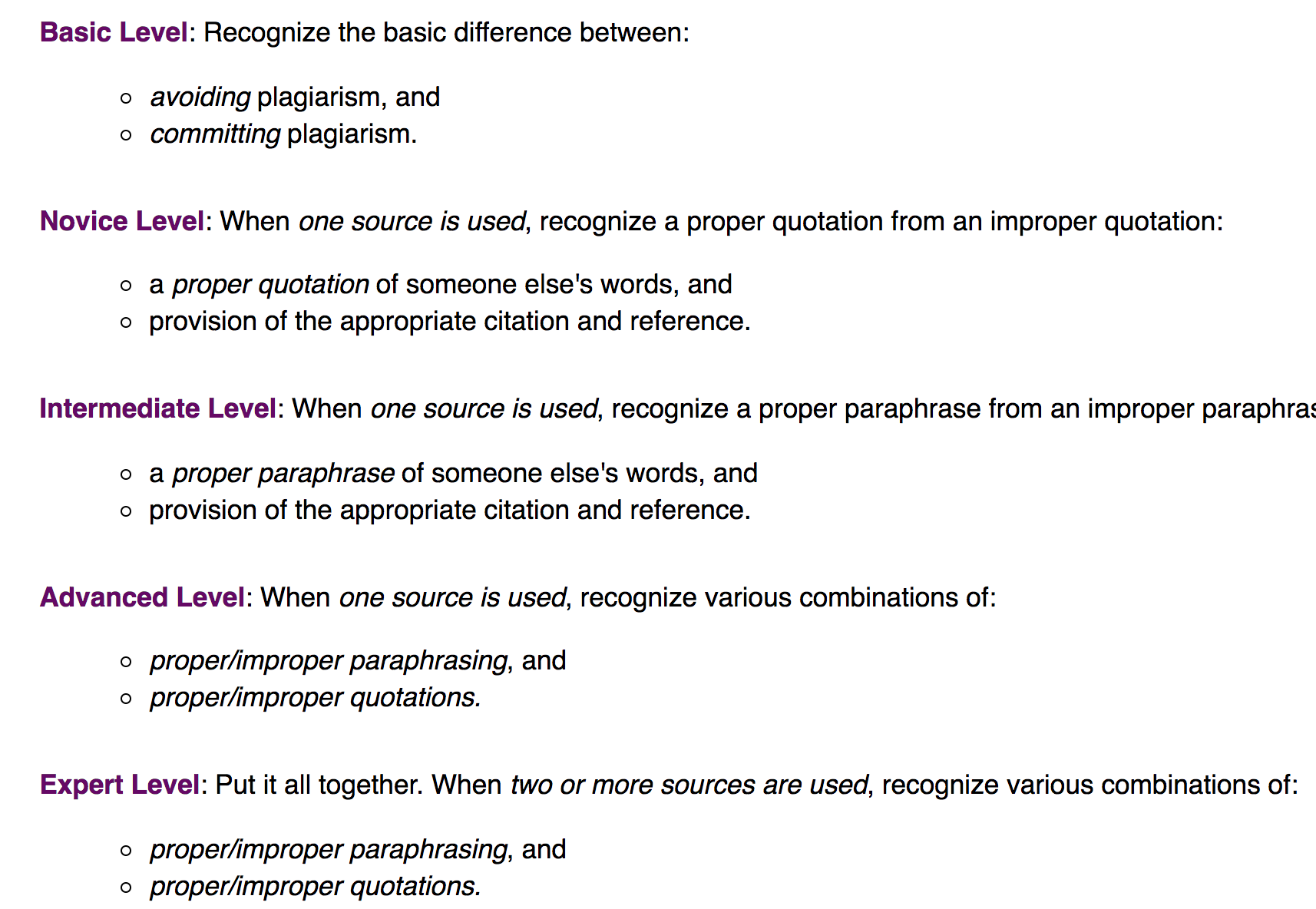 First Principles Implemented at Each Level of Task Complexity
For example:
Activation Principle
Demonstration Principle
Application Principle
Application Principle (feedback)
Integration Principle
Practice Test (repeat Application)
Evaluation of Instruction:  30 items-- optional before taking a test (MOO-TALQ)
Certification Test (10 randomly selected items from large pool)
Test Feedback for Pass
Test Feedback for Fail
Methods
Purpose of Dagli (2017) Study
Investigate the effectiveness of First Principles of Instruction in the context of a mini-MOOC
Problem
Merrill (2002) claimed that the effectiveness of instruction depends upon the extent to which the principles are successfully implemented. Few extant empirical studies have investigated this claim (Merrill, 2013, Chapter 22).  

Deficiencies exist with regard to designing, developing, and deploying MOOCs and Mini-MOOCs (Spector, 2014).
IPTAT Data Collection
MOO-TALQ for evaluating instructional quality
Optional and only used data if user agreed to participate
Only used results from first MOO-TALQ prior to first test
Formed scale scores later during data analysis
Certification Test on recognizing plagiarism
10 questions, randomly selected from a large inventory 
Answer at least 9 out of 10 questions correctly to pass
40 minutes max. to complete each test
Only first test attempt was used
ALT:  Academic Learning Time
Not just engagement time on relevant learning tasks
Must be successful engagement
Past research on ALT since1970s:
ALT positively correlated with student learning achievement (e.g., Berliner et al., 1992)
Frick et al. (2009, 2010) found high correlations of reported ALT in higher ed with First Principles of Instruction
What about First Principles and ALT in MOOCs?
Data collection (cont’d)
Data collected Jan. 12 thru Jan. 30, 2016
Imported data for qualified cases into SPSS
Created scale scores for 9 MOO-TALQ scales in SPSS
1716 cases for undergrads and advanced HS students
300 cases for grad students (master’s and doctoral)
Used SPSS Tables procedure for pattern analysis
Findings
Major Results
Undergraduate and advanced high school students:
Nearly 3 times as likely to pass their first Certification Test who agreed that they experienced First Principles and ALT
Compared with those who passed their first Test who disagreed that they experienced First Principles and ALT
Graduate students at master’s and doctoral level:
Over 5 times as likely to pass their first Certification Test who agreed that they experienced First Principles and ALT
Compared with those who passed their first Test who disagreed that they experienced First Principles and ALT
Next Planned Study of IPTAT
Next IPTAT Study:  Analysis of Patterns in Time (APT)
Track actual patterns of usage by creating temporal map for each user
Effectively attempt to replicate Dagli’s study of user reports via MOO-TALQ survey
BUT will actually have empirical trajectories of usage patterns (not just user reports of usage)
Effectiveness of First Principles of Instruction to be determined by APT
Analysis of Patterns in Time (APT)
Need to create version of IPTAT for tracking individual users (temporal maps)
Collect thousands of temporal maps
Then conduct APT queries of maps to determine likelihood of student mastery when First Principles of Instruction are and are not experienced by users
See Myers and Frick (2015) for examples of APT
Summary
Value of MOOCs for Research
Advantages of well-designed MOOCs
Very large, representative samples
Broad generalizability
Relatively easy to replicate over time
Big Data Can Provide Empirical Support for Instructional Theory
IPTAT:  Indiana University Plagiarism Tutorials and Tests
IPTAT was redesigned in 2015 using First Principles of Instruction (Merrill, 2013)
IPTAT is a mini-MOOC and used by hundreds of thousands of students (since 2016)
IPTAT results in big data
Big data from IPTAT provide strong empirical support for First Principles of Instruction
Major References
Dagli, C. (2017).  Relationships of first principles of instruction and student mastery:  A MOOC on how to recognize plagiarism.  Bloomington, IN:  Doctoral dissertation, Indiana University Graduate School.
Frick, T., Chadha, R., Watson and Zlatkovska, E. (2010). Improving Course Evaluations to Improve Instruction and Complex Learning in Higher Education. Educational Technology Research and Development, 58(2), 115-136.  
Frick, T. & Dagli, C. (2016). MOOCs for Research: The Case of the Indiana University Plagiarism Tutorials and Tests. Technology, Knowledge and Learning, 21(2), 255-276, DOI 10.1007/s10758-016-92 88-6.
Frick, T., Dagli, C., Kwon, K., & Tomita, K. (in press, 2017). Indiana University Plagiarism Tutorials and Tests: 14 years of worldwide learning online.  Proceedings of the 2016 AECT Summer Research Symposium.
Merrill, M. D. (2013). First principles of instruction: Identifying and designing effective, efficient, and engaging instruction. San Francisco, CA: John Wiley & Sons.
Myers, R. & Frick, T. (2015). Using pattern matching to assess gameplay. In C. S. Loh, Y. Sheng, & D. Infenthaler (Eds.), Serious games analytics: Methodologies for performance measurement, assessment, and improvement, (Chapter 19, pp. 435-458). Heidelberg, Germany: Springer.